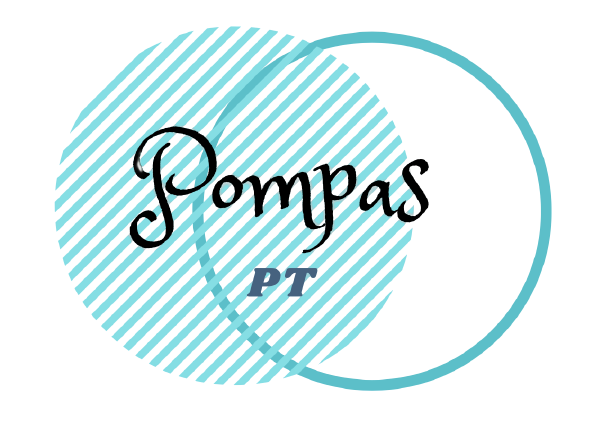 PULSA
Me siento …….. cuando ……
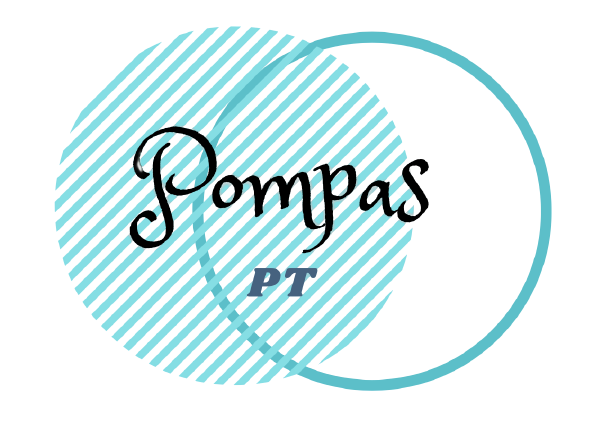